Rolle den Würfel! Du gewinnst, wenn du eine gerade Zahl würfelst.
Klicke hier, 
um nochmal zu würfeln:
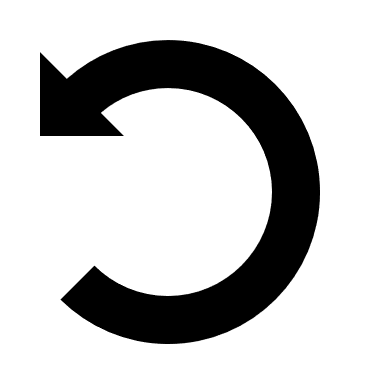 Würfeln
Rolle den Würfel! Du gewinnst, wenn du eine gerade Zahl würfelst.
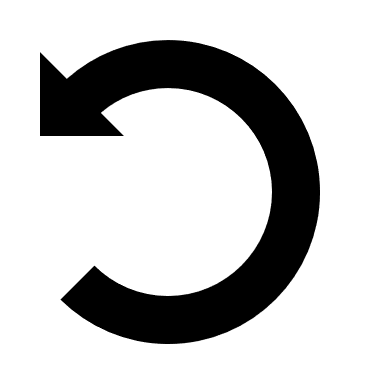 Würfeln
Rolle den Würfel! Du gewinnst, wenn du eine gerade Zahl würfelst.
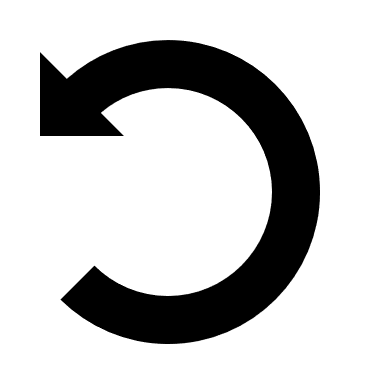 Würfeln